No occurrences of neural tube defects among 382 women on Dolutegravir at pregnancy conception in Brazil
IAS 2019 Co-chairs’ choice, 22 July 2019
MOAX0104LB
G. Pereira, A. Kim, E. Jalil, F. Fernandes Fonseca, B. Shepherd, V. Veloso,  R. Rick, R. Ribeiro, A. Beber, 
K. Jayathilake, R. Girade, R. Lima, F. Maruri, A. Caruso, C. McGowan, A. Benzaken, J. Castilho, B. Grinsztejn for
The National Cohort Study of Dolutegravir and Pregnancy Outcomes in Brazil
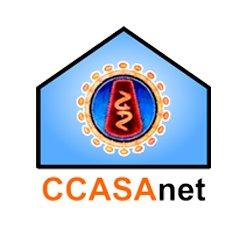 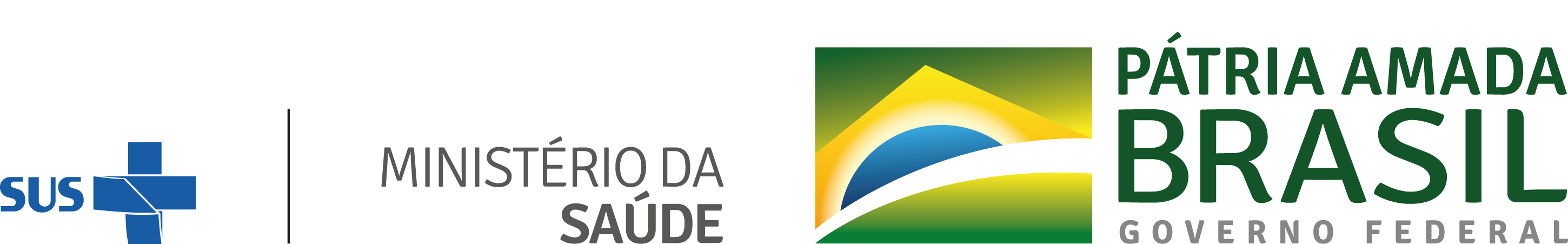 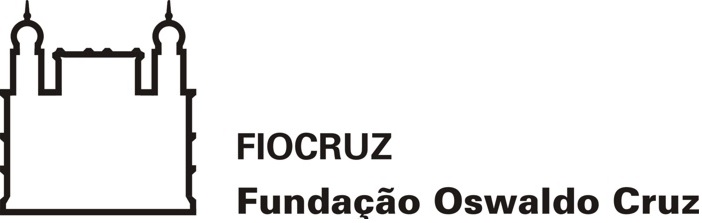 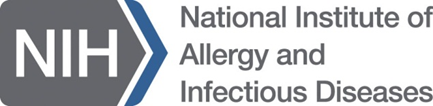 Conflict of Interest Disclosure
I have no conflict of interest.
How was it possible?
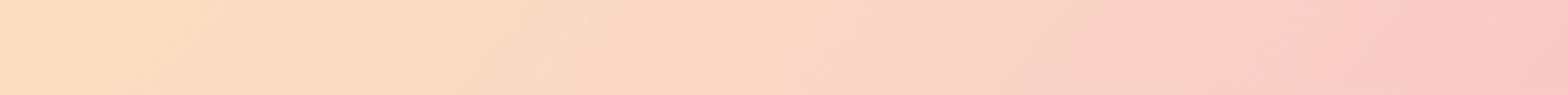 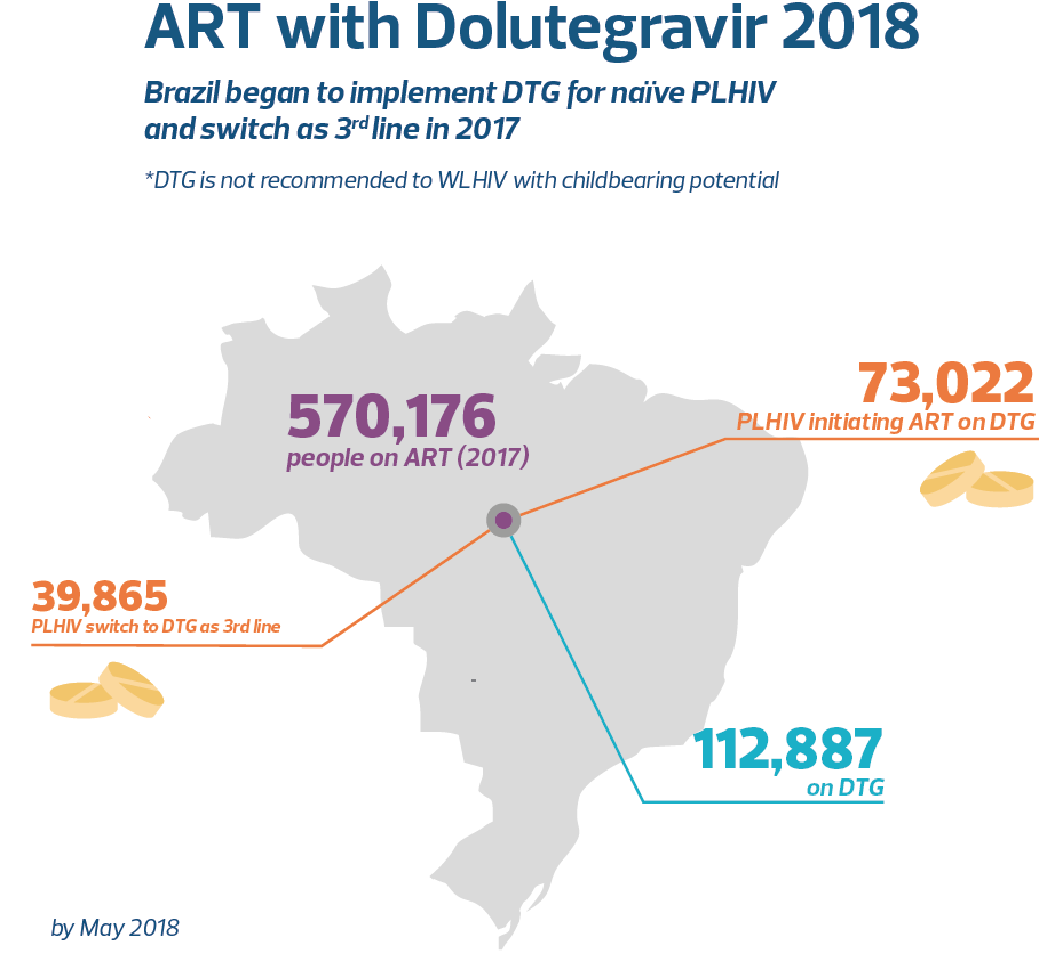 Universal HIV care & ART free of charge (1996)

Computerized ART distribution system (SICLOM)
Every person on ART 
Rules based on national guidelines

DTG for 1st line (2017)
Use in pregnancy systematically restricted 
As of May 2018> 22,624 women between 
15-49 years were on DTG in Brazil

NTD signal led to a national investigation
Dolutegravir use in Brazil
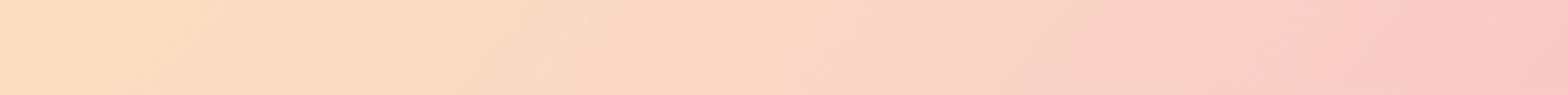 Aim
To estimate the risk of NTD in infants born to women
     receiving DTG and non-DTG ART regimens at time of
     conception in Brazil

Primary outcomes of interest:
Composite outcome 
for multivariable analyses
All NTD
Stillbirths
Abortions*
* Elective abortions are illegal in Brazil. All abortions presumed to be spontaneous.
Methodology
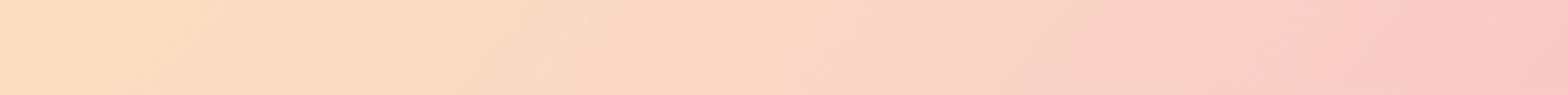 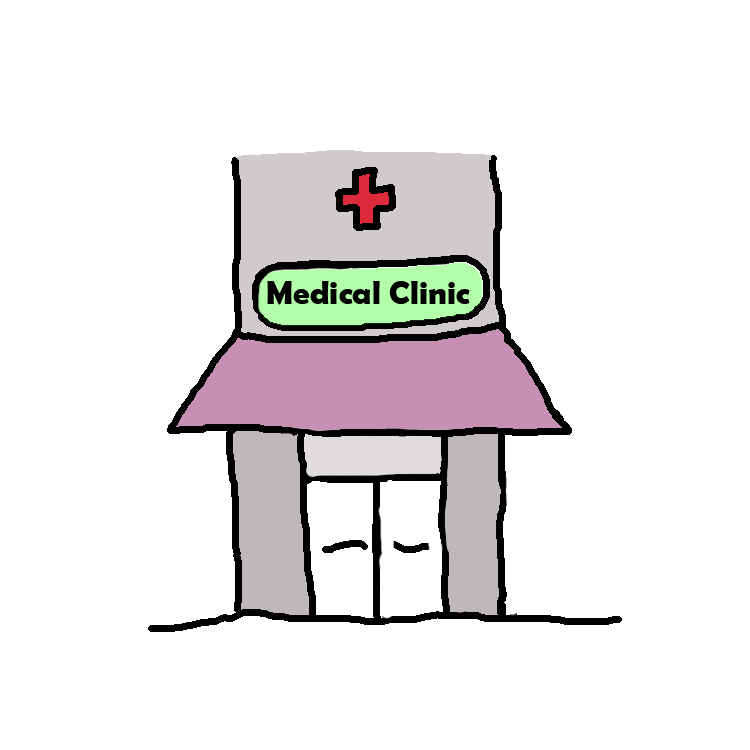 Retrospective cohort of every women identified in SICLOM as possible exposure to DTG or RAL during pregnancy (2017-2018)

Unexposed group: pool of women with exposure to EFV during pregnancy (2015-2018) 
EFV 3: DTG 1

Systematic data collection by trained public health professionals:
Chart review of all health services
Maternal demographic, behavioral, HIV history, comorbidities, obstetrical history, prenatal care, and birth outcomes
HIV clinic
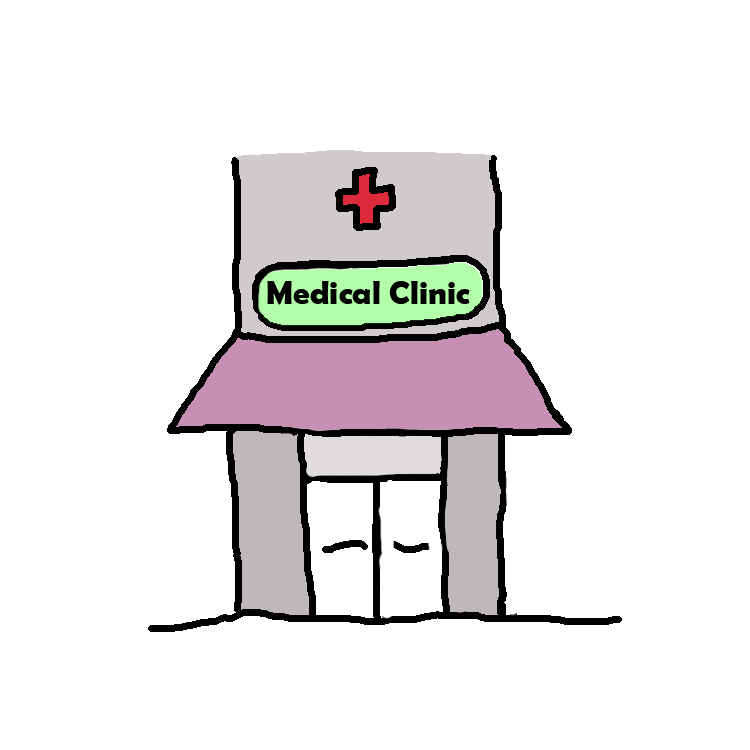 Antenatal clinic
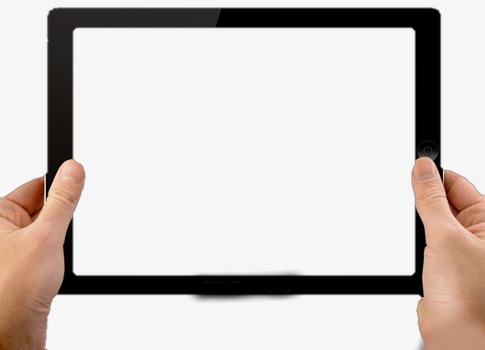 REDCap
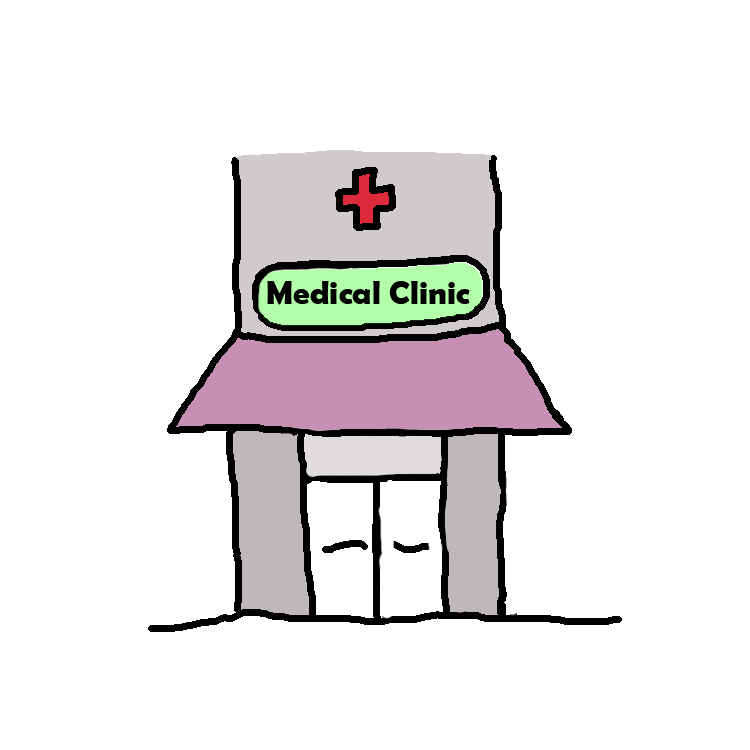 Maternity
Methodology
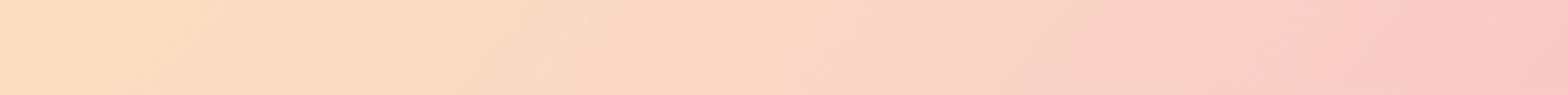 Exposure: periconception window (16-week period)

+/- 8 weeks of estimated date of conception (EDC)
(1) 1st or 2nd trimester ultrasound (preferred method), 
(2) last recorded menstrual period (LMP), and 
(3) gestational age at delivery or 3rd trimester ultrasound

Statistical approach:

Calculation of NTD incidence with Wilson 95% CI among women with and without DTG exposure

Matched propensity score weighted logistic regression for composite pregnancy outcome for

Any DTG vs. EFV only
Sensitivity analyses: Only DTG vs. Only EFV / Only DTG or RAL vs. Only EFV
Used multiple imputation for missing data
Results
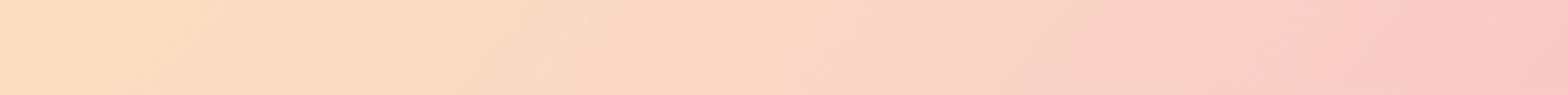 Women with possible prenatal exposure to DTG
Inclusion Criteria
Source: SICLOM/ MoH Brazil
All women with possible DTG or RAL exposure during pregnancy:
Indication of pregnancy in SICLOM,
Women of childbearing age on DTG whom were switched to an approved ART regimen for pregnancy, 
Women who received IV AZT one time.
Exclusion Criteria
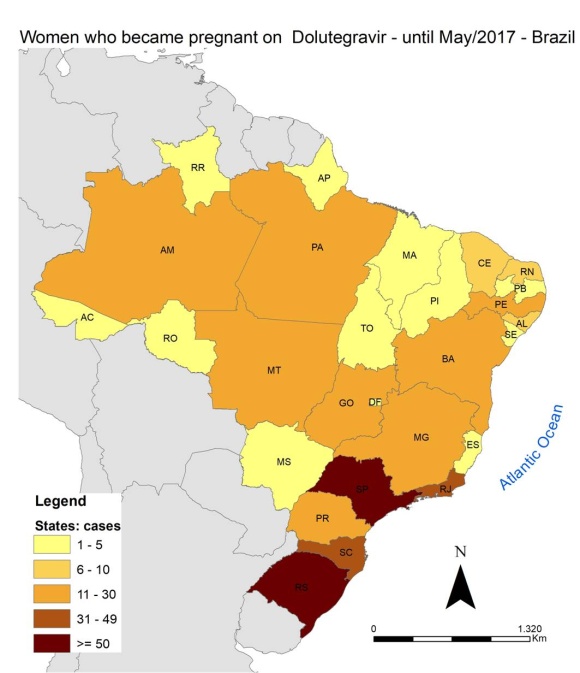 No confirmed pregnancy
No periconception ART exposure
ART exposure including medications other than DTG, RAL, EFV
Missing/unknown periconception ART or birth outcomes
Cohort Creation
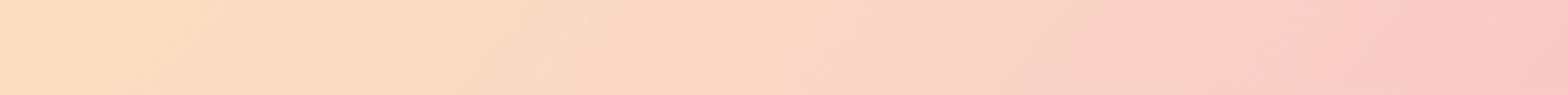 Total pool of presumed pregnancies (SICLOM: 1/2015-5/2018)
N=3390 women
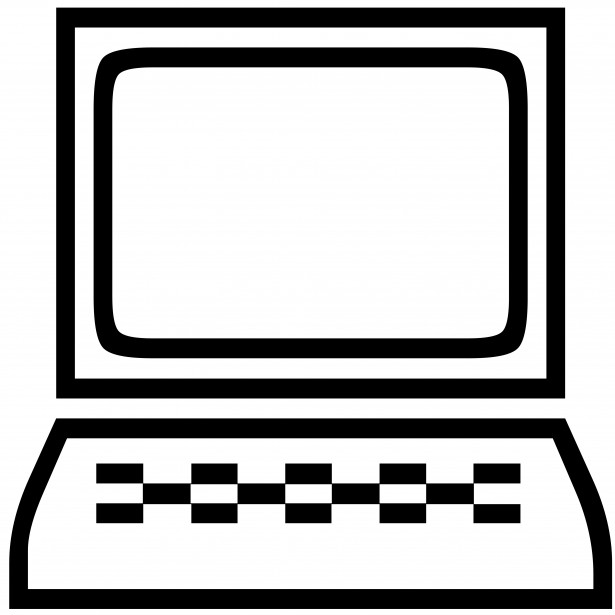 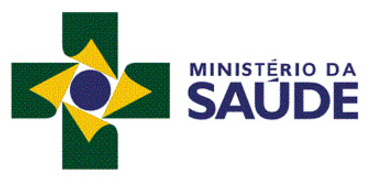 Pregnancies with complete investigation 
N=2507
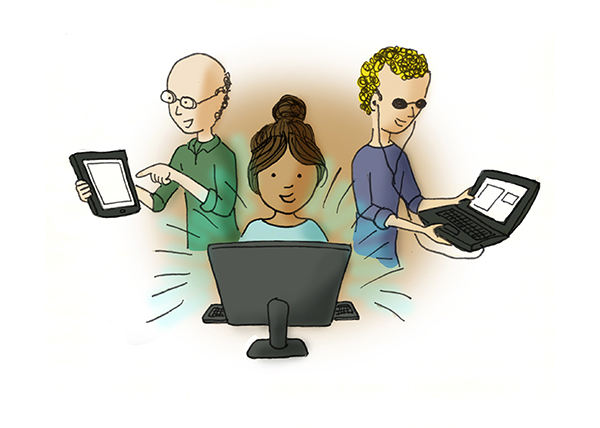 Started RAL at week 9 of pregnancy: myelomeningocele and spina bifida 
Started EFV at week 10 of pregnancy: myelomeningocele

NEITHER WOMEN HAD ANY EXPOSURE TO DTG BEFORE OR DURING PREGNANCY!
Women with exclusion criteria
N=1039
2 NTD cases:
Periconception final cohort
N=1468
(women with EFV, DTG, or RAL within 8 weeks of EDC)
Any DTG
N= 382
51
247
1045
6
13
78
Any EFV
N= 1115
Any RAL
N= 125
28
Table 1. Maternal characteristics at EDC
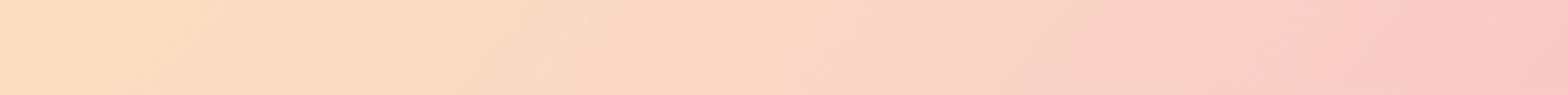 Table 2. Prenatal characteristics
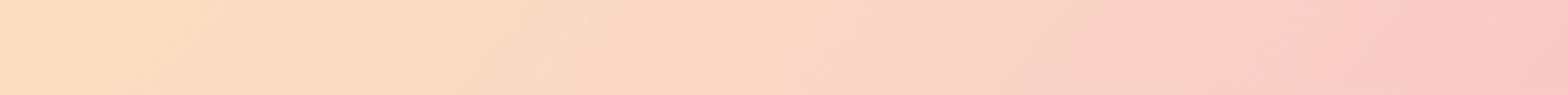 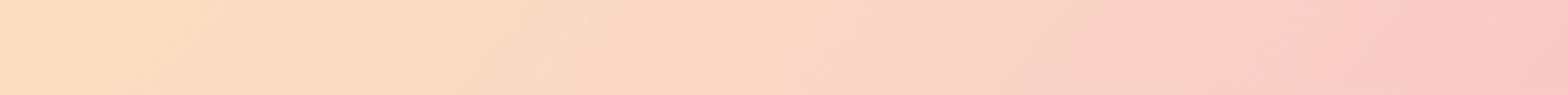 Birth Outcomes
Of the total 1452 birth outcomes, there were no NTD observed
DTG-exposed women incidence =  0 [95% CI: 0, 0.0099]
DTG-unexposed women incidence = 0 [95% CI: 0, 0.003]
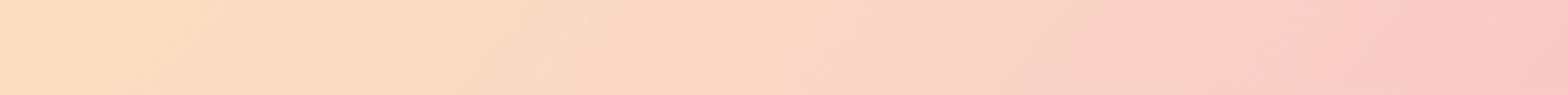 Composite Outcome Regression Models
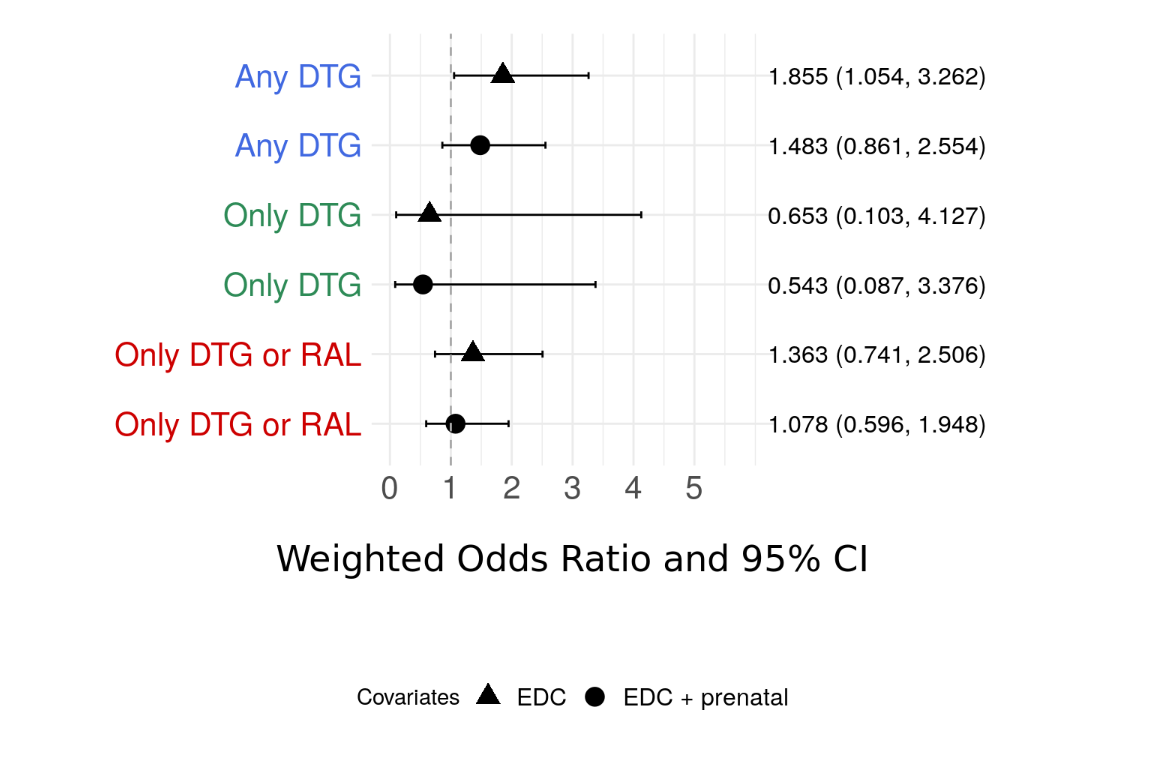 Exposure Group vs. Only EFV
Weighted PS Models
1.86 [95% CI: 1.05-3.26]
EDC Covariates
1.48 [95% CI: 0.86-2.56]
EDC + Prenatal 
Covariates
0.65 [95% CI: 0.10-4.13]
EDC Covariates: age, education, race, region, years since ART initiation, years since HIV diagnosis, CD4 cell count, HIV RNA below limit of detection, epilepsy or antiepileptic medication use, tobacco, alcohol, crack/cocaine, number of previous pregnancies, prior adverse pregnancy outcome, any folic acid use, BMI

Prenatal Covariates: number of prenatal visits, syphilis, diabetes, gestational hypertension, average weight gain per week
0.54 [95% CI: 0.09-3.38]
1.36 [95% CI: 0.74-2.51]
1.08 [95% CI: 0.60-1.95]
Limitations
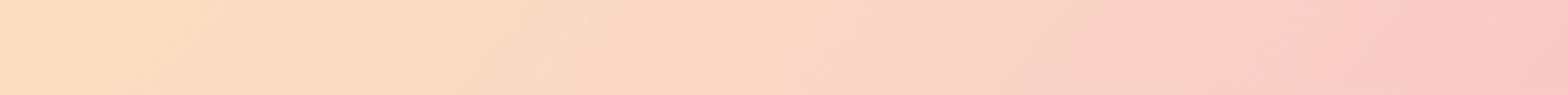 Retrospective study


Missing data


Periconception ART exposure 


While we observed no NTD events in our analysis cohort, it is possible that our study remained underpowered to detect a difference in exposure groups
Conclusions
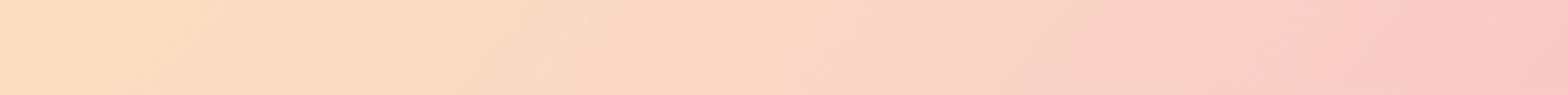 No occurrences of NTD in this national cohort study.
Folic acid supplementation in Brazil: Enriched flour and high prevalence of prenatal supplementation in this study
Pharmacovigilance is a priority for the Ministry of Health in Brazil
Results of this study do not conclusively indicate increased or decreased risk of stillbirth and/or abortion associated with periconception DTG exposure.
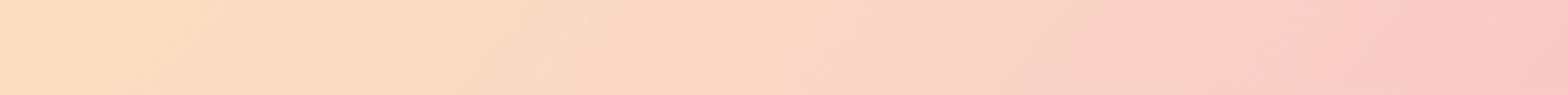 Acknowledgements
Abstractors:


















Supervisors: Gerson Winkler, Luciana Garritano, Sandra Gomes, Silvia Fruet

The National Cohort Study of Dolutegravir and Pregnancy Outcomes in Brazil: Gerson Pereira, Ahra Kim, Emilia Jalil, Fernanda Fernandes Fonseca, Bryan Shepherd, Valdilea Veloso, Fernanda Rick, Rachel Ribeiro, Andrea Beber, Karu Jayathilake, Renato Girarde, Renato Lima, Fernanda Maruri,  Catherine McGowan, Adele Benzaken, Jessica Castilho, Beatriz Grinsztejn
Thank you!
Gracias!
Obrigada!
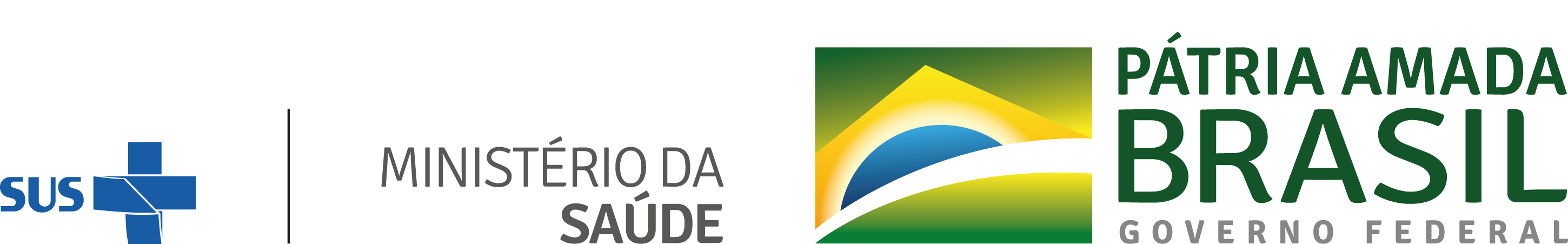 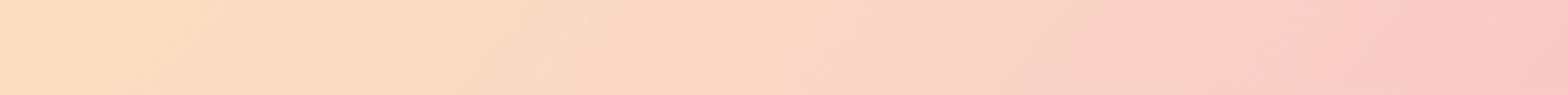 Inclusion Criteria
The identification of potential DTG exposures during pregnancy included:
Indication of pregnancy in SICLOM,
Women of childbearing age on DTG that underwent ART change to an ART regimen recommended during pregnancy, 
Women who received a single dose of IV AZT.
 
Selection of unexposed group included women with possible exposure to EFZ during pregnancy from 2015 to 2018, on a 3:1 ratio.
Unexposed women were balanced by geographic location with women possible exposed to DTG/ RAL
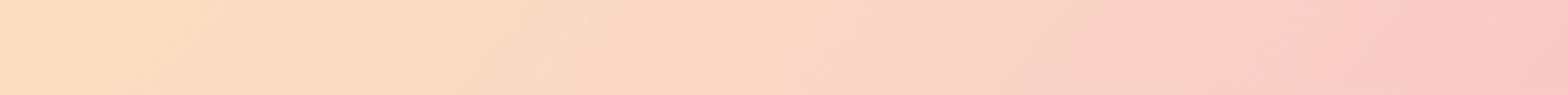 Exclusion Criteria
245 women who were not pregnant on chart review
52 women with unknown or missing birth outcomes
Included 5 women with DTG exposure

713 were not on ART of interest during EDC window (either started after the window, were on other ART, or stopped before window)
29 had missing ART data from window EDC
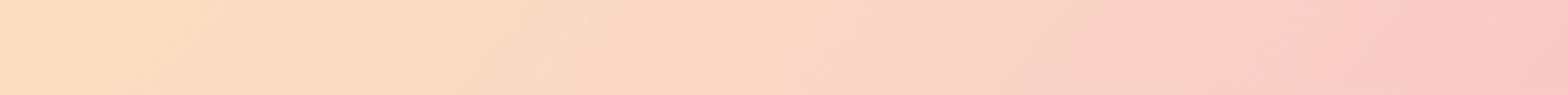 Estimated Date of Conception
For each woman confirmed to have a pregnancy, we calculated the estimated date of conception by:  1st or 2nd trimester USG (preferred method), LMP, or EGA at delivery
USG: subtracting the estimated gestational age reported from the first prenatal ultrasound occurring in the first or second trimester (preferred method), or 
LMP: as the first day of the woman’s last recorded menstrual period (if no ultrasound was obtained in the first or second trimester), or 
EGA at delivery: by subtracting an estimated gestational age obtained from a third trimester ultrasound or at the time of delivery if no other data were available.
Next Steps
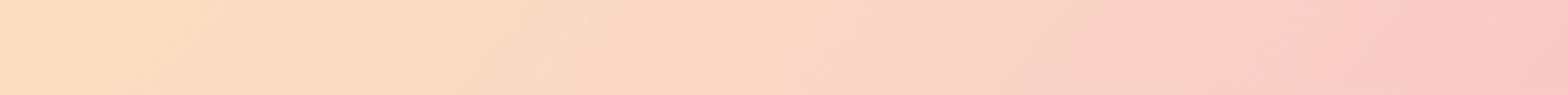 Evaluation of other adverse pregnancy outcomes using this cohort

Evaluation of birth outcomes and DTG exposure later in pregnancy

Case-control study based on national surveillance data to complete the investigation regarding neural tube defects, abortions and stillbirths among children perinatally exposed to HIV